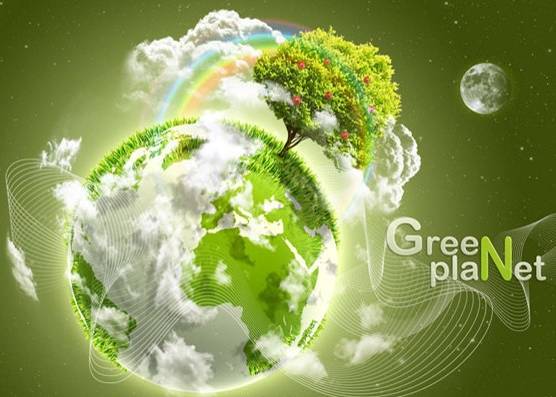 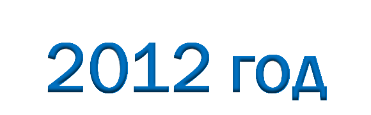 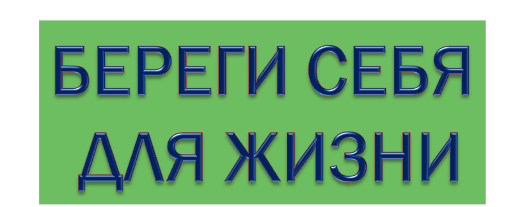 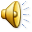 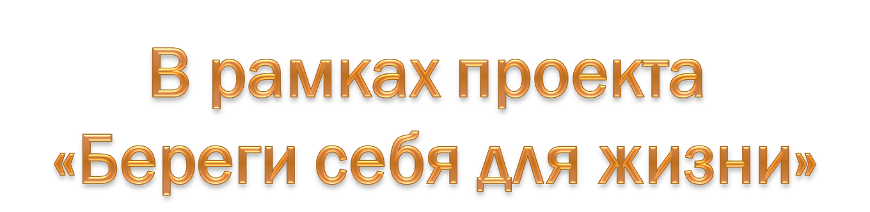 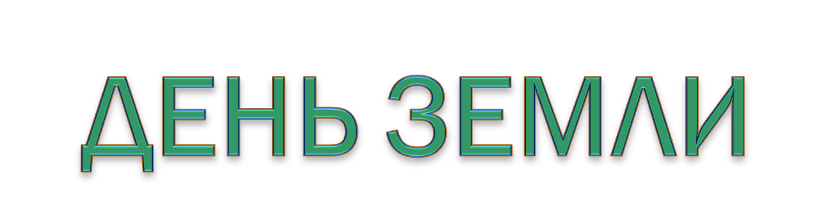 Алтунина Юлия Владимировна,
 Александрова Карина Владимировна – воспитатели.
 МООУ санаторная школа-интернат №6 г. Ярославля
2012 год
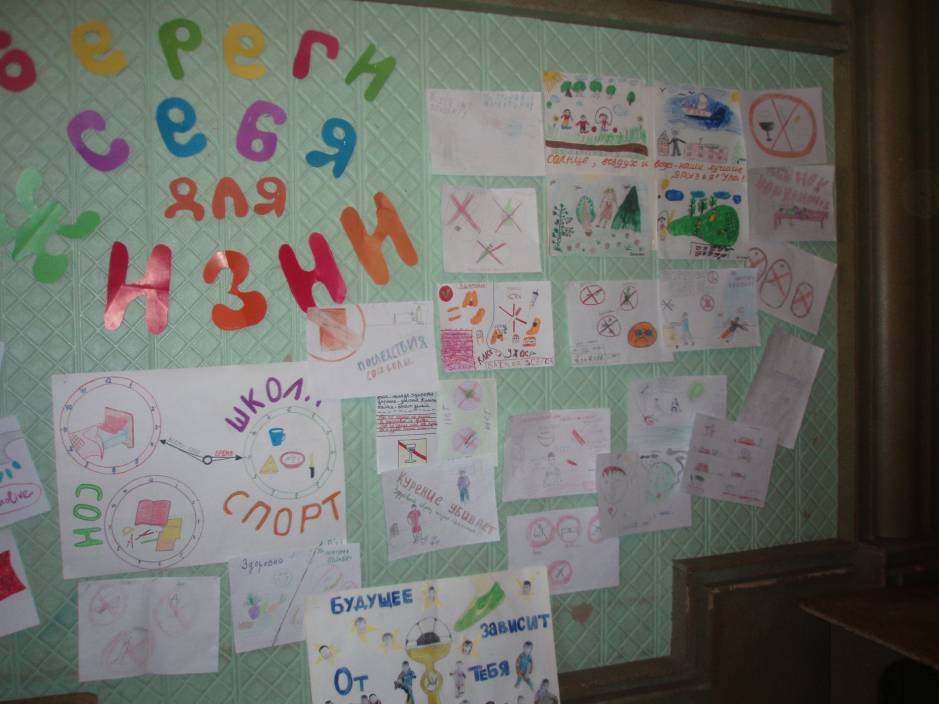 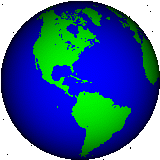 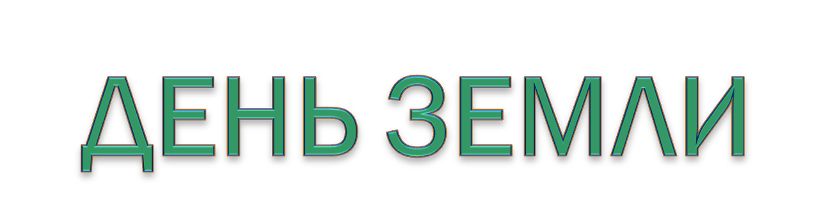 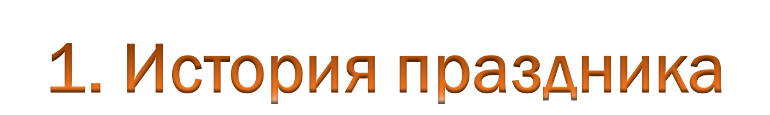 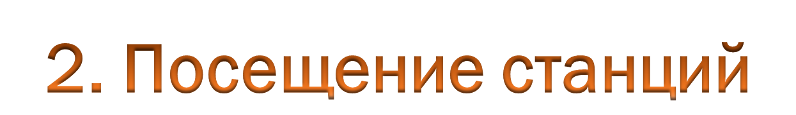 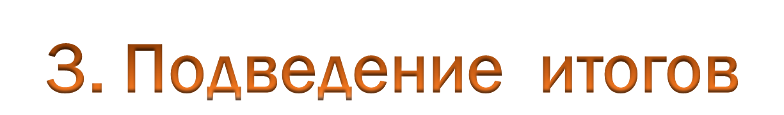 На одной планете мы живем,Знаем, что Земля — наш общий дом,Почему же чистоту не соблюдаем,И свою планету загрязняем?Вдруг настанут злые времена,Что планета станет не нужнаИ совсем для жизни не пригодна?
Нет, нам это вовсе не угодно!Чтоб минуты эти не пришли,Учрежден был в мире День земли,Чтобы люди Землю берегли!Юг, и Запад, Север, и ВостокПусть услышат этот голосок!
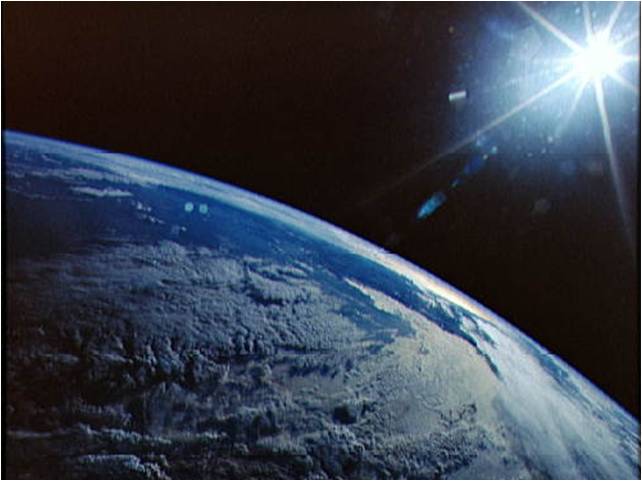 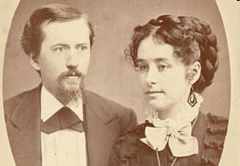 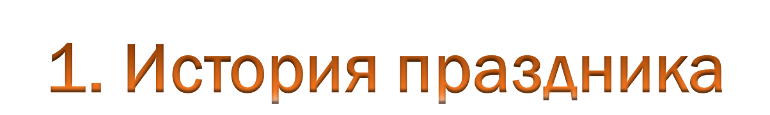 Дж. Стерлинг Мортон с женой
22 апреля 1882 год - штат Небраска объявил День Дерева официальным праздником.
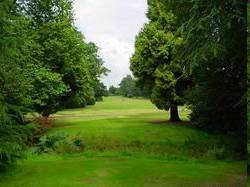 1970 год - праздник получил название – День Земли – и стал общенациональным в США.
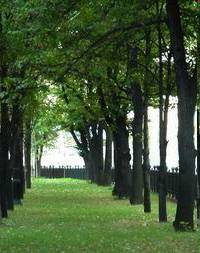 1990 год - праздник вновь сменил свое название - Марш Парков ("March for Parks"), так как темой празднования Дня Земли в США стали национальные парки.
Цель мероприятия: формирование экологической культуры  школьников.
Задачи:
Формировать знания о Дне  Земли.
Обеспечить развитие познавательного интереса к окружающей среде.
Формировать нравственное и эстетическое отношение школьников к природной среде.
Воспитывать убеждение  о личной ответственности каждого человека  за состояние природной среды.
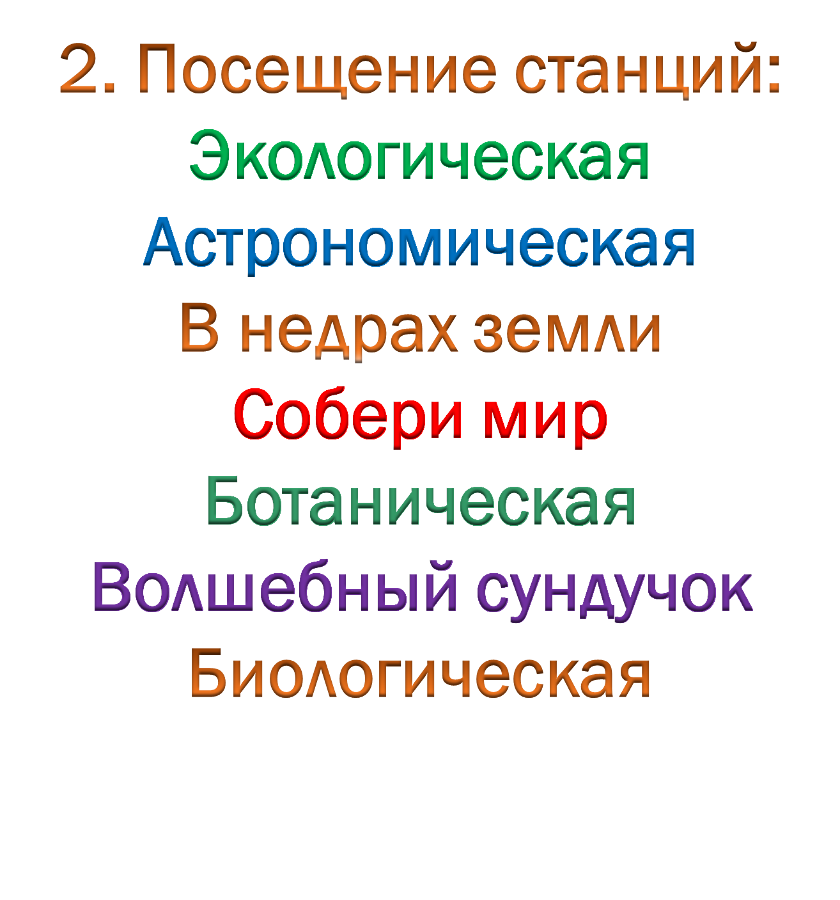 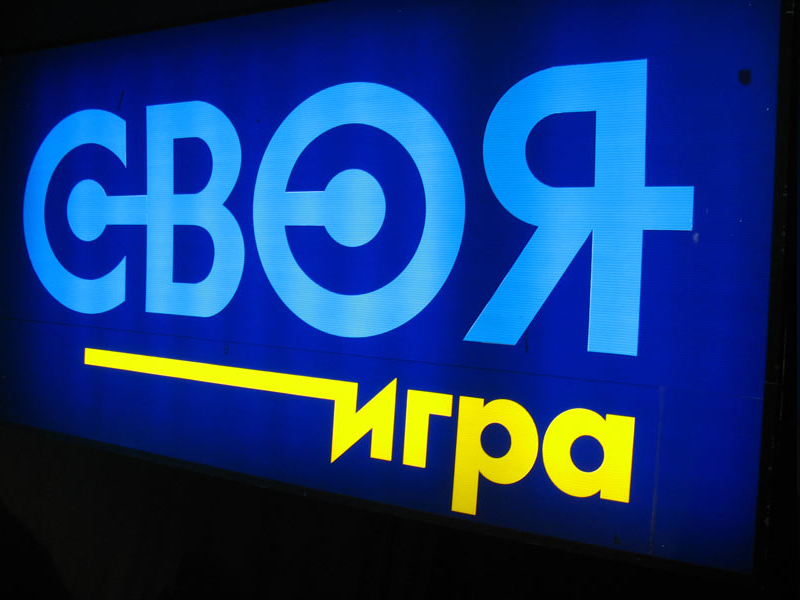 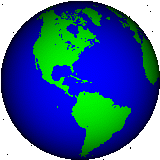 "День Земли"
Как это всё начиналось.
Путешествие по станциям
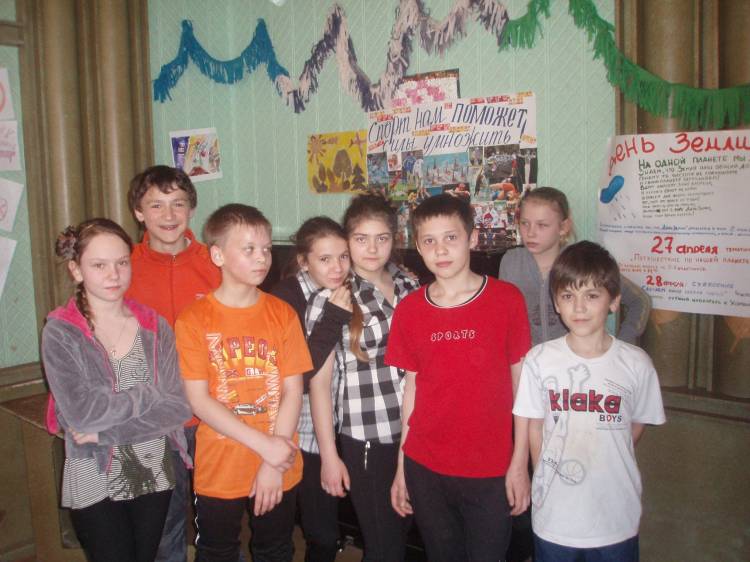 Подводим итоги
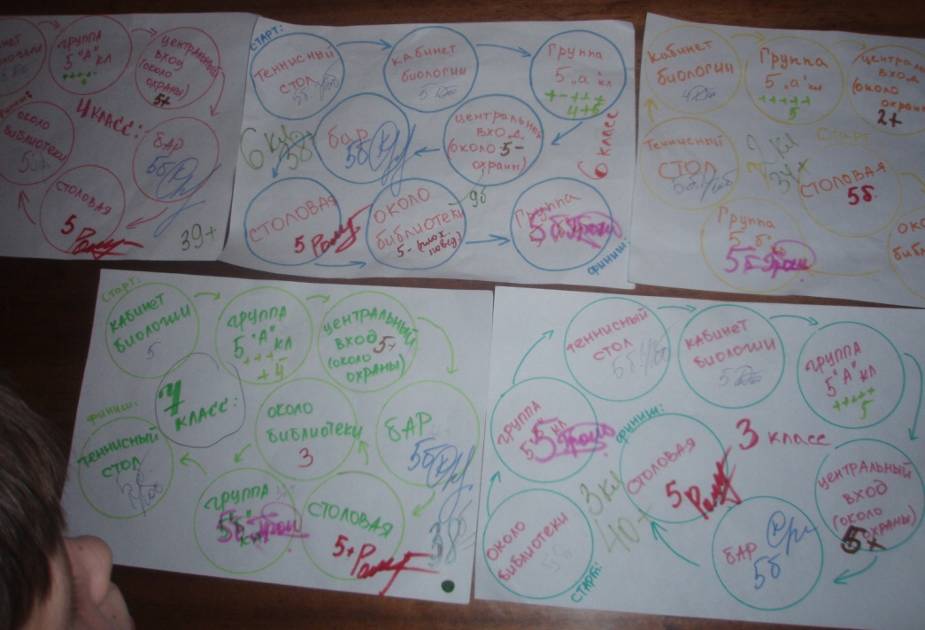 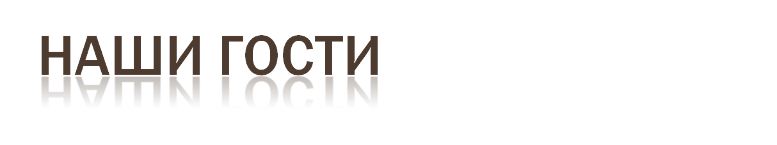 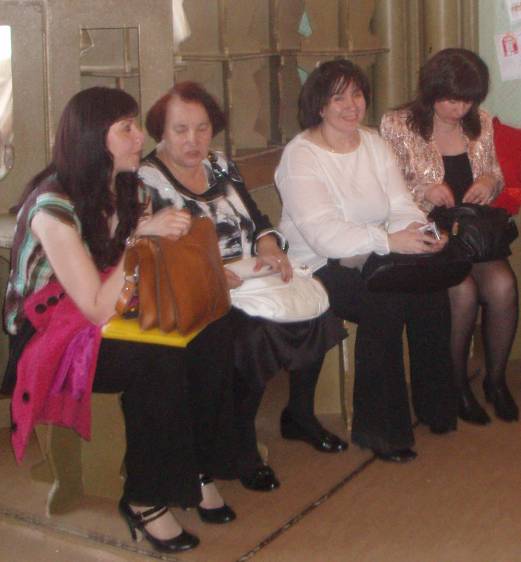